Prezentacja przykładowa – wzorcowa
Konkurs Grunt na Medal 2021 – załącznik 5B
Strefa Przemysłowa Medalin
Prezentacja terenu i gminy
Medalin
Informacje o gminie
Medalin
Lokalizacja
Warszawa
Medalin
Medalin
Demografia i rynek pracy w gminie
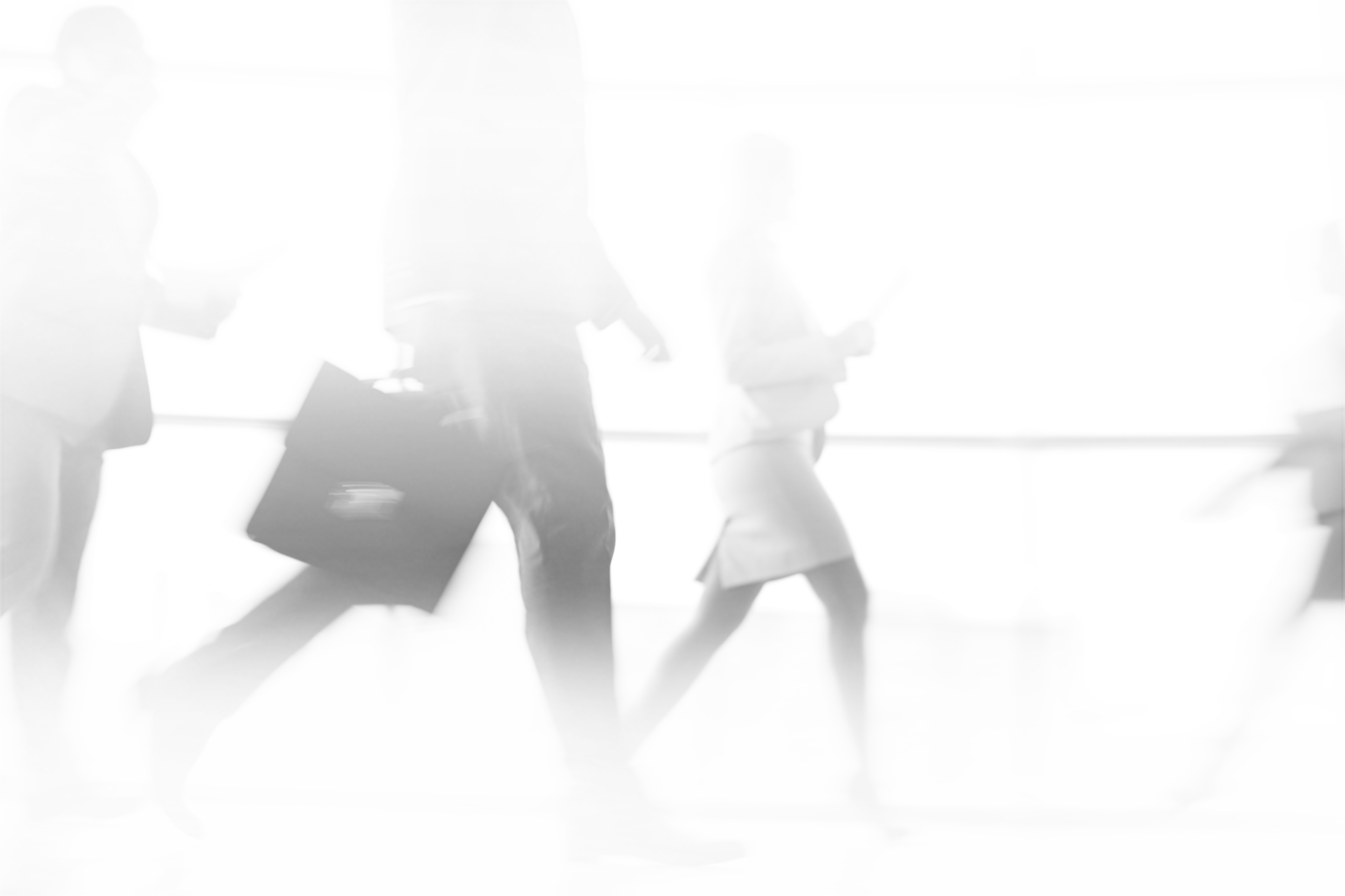 Warszawa
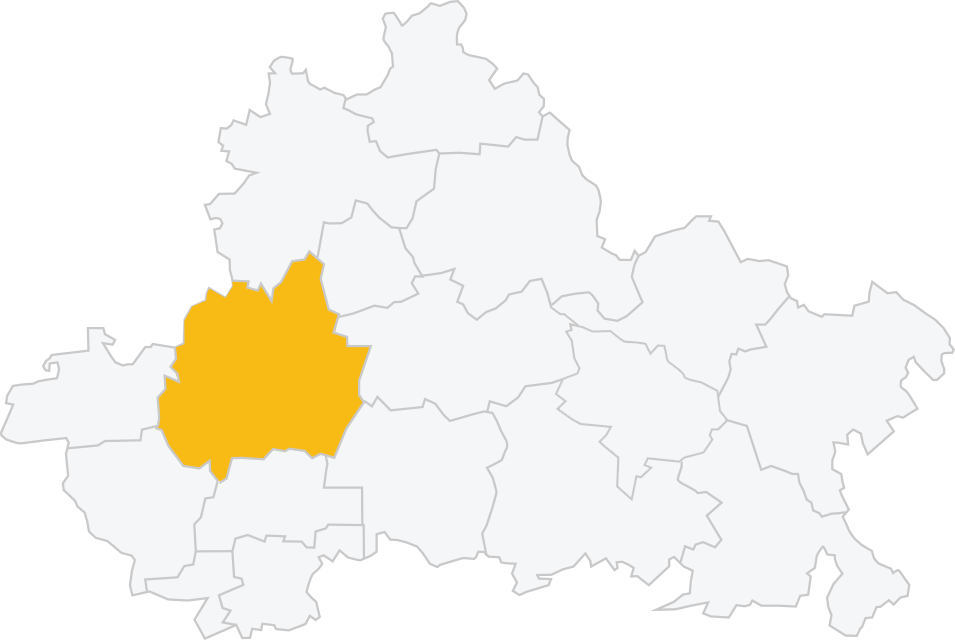 Średnia płaca w województwie
Liczba ludności
Stopa bezrobocia
Powiat
Województwo
6,2%
5 230 zł
74 940
Gmina
Łódź, Poznań
Powiat
6 500
8,1%
Medalin
Liczba zatrudnionych w powiecie
21 800
Liczba bezrobotnych w powiecie
Katowice
3 300
Radom, Kraków
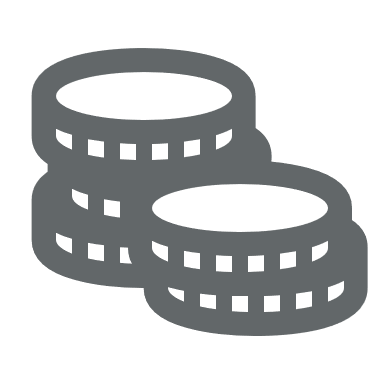 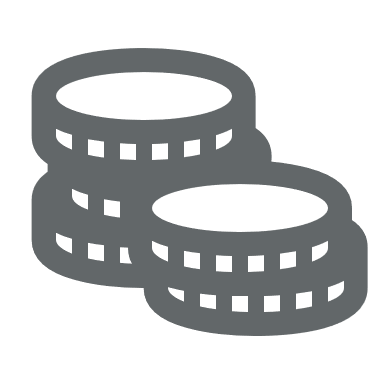 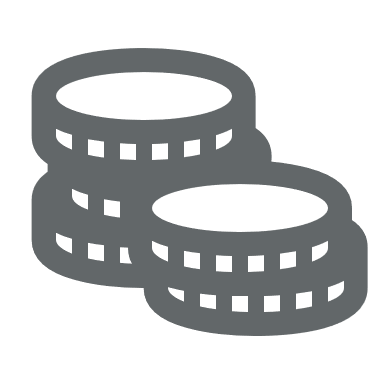 <Nazwa lokalizacji>
Szkolnictwo zawodowe i wyższe
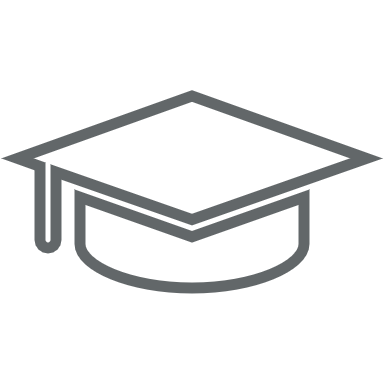 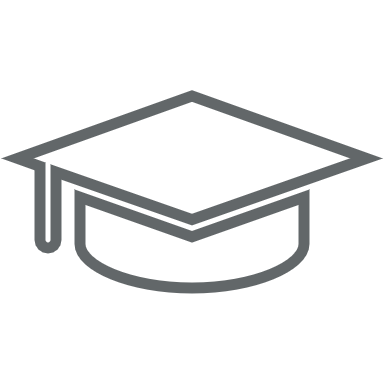 Szkolnictwo zawodowe – szkoły branżowe i technika
Szkolnictwo wyższe
7liczba uczelni wyższych w okolicznych powiatach
137liczba uczniów w szkołach zawodowych w powiecie
6 800liczba studentów w okolicznych powiatach
3liczba szkół zawodowych w powiecie
Struktura szkolnictwa zawodowego wg kierunków kształcenia
Struktura szkolnictwa wyższego wg kierunków kształcenia
Medalińska Szkoła Wyższa

zarządzanie, inżynieria produkcji, mechatronika
Zespół Szkół Mechanicznych w Medalinie

mechanika, mechatronika, automatyka
LOGO
LOGO
Uniwersytet Jana Kowalskiego

logistyka, pedagogika, informatyka
Zespół Szkół im. Jana Kowalskiego

logistyka, spedycja, ekonomia
LOGO
LOGO
Medalin
Połączenia transportowe
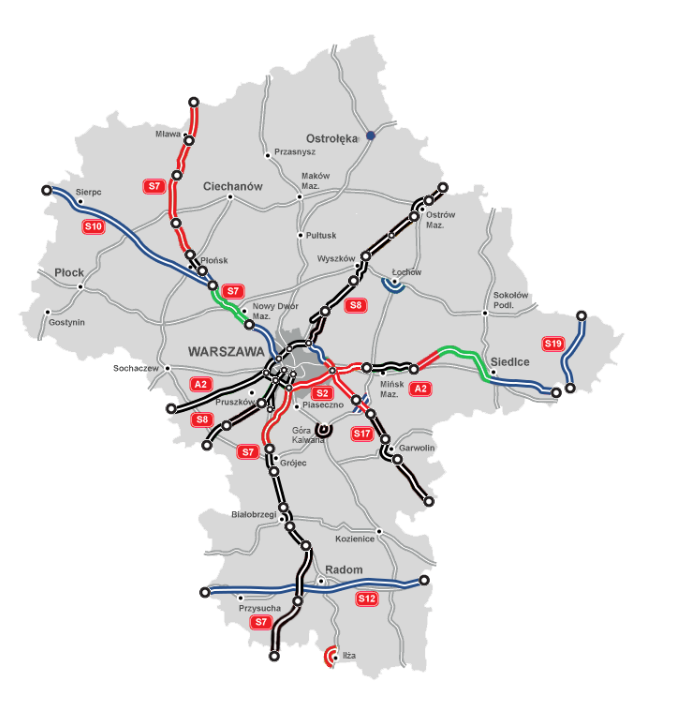 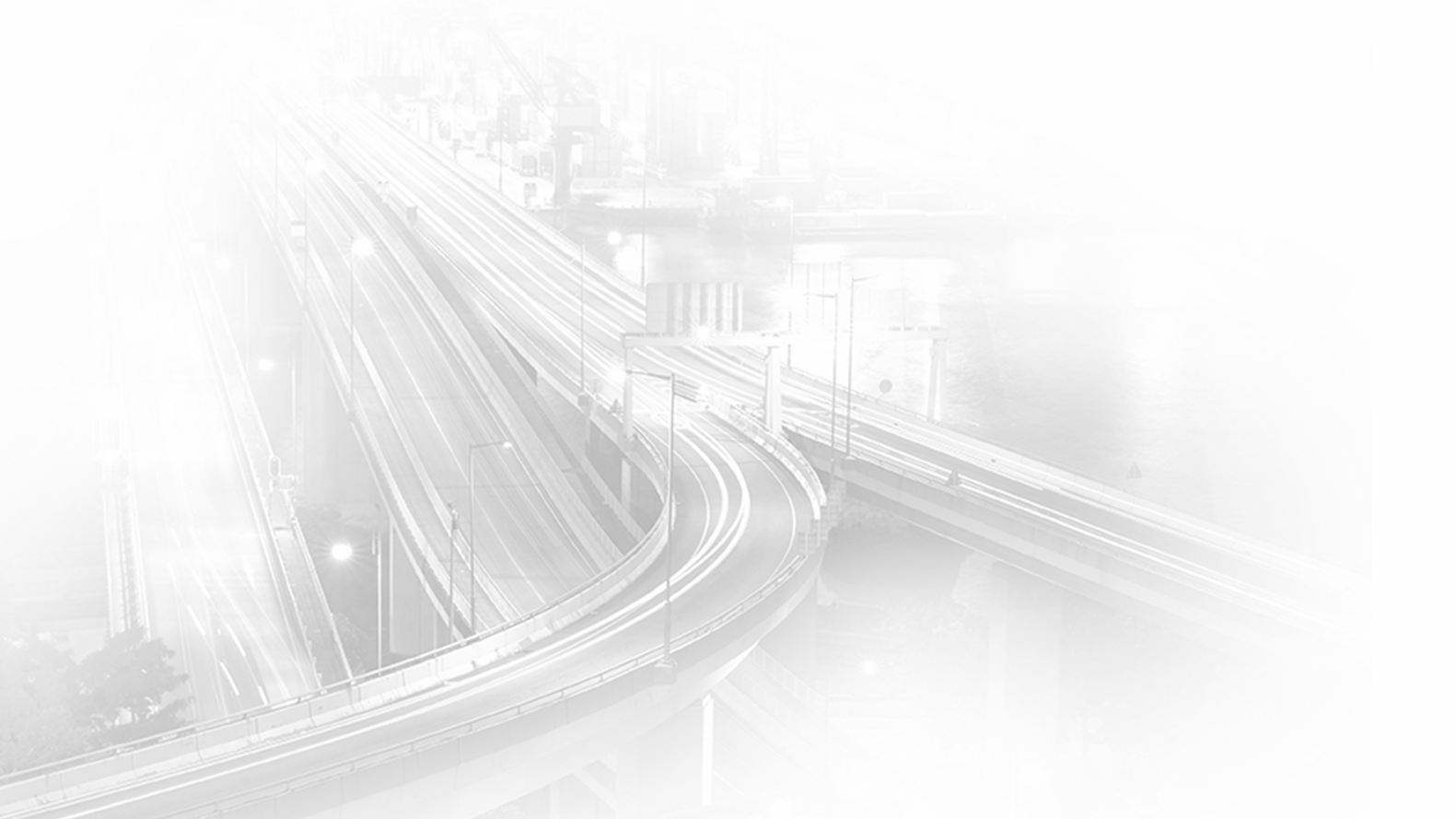 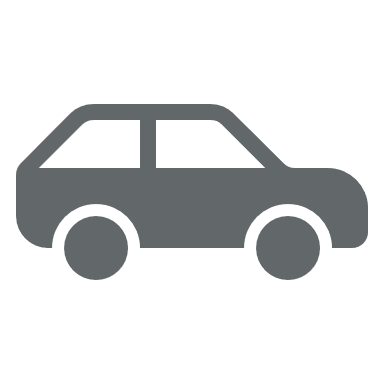 Drogi ekspresowe i autostrady:
S7 – 8 km
S4 – 14 km
A2 – 30 km
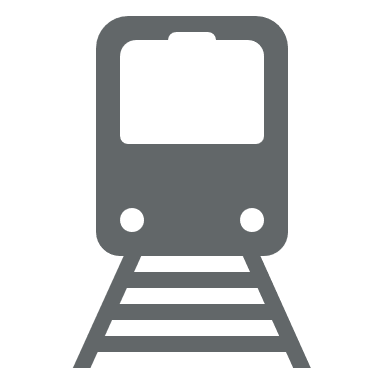 Lotnisko Chopina
S4
Medalin
S7
Lotnisko Chopina w Warszawie

Odległość: 42 km	Czas dojazdu: 45 minut
Stacja kolejowa Medalin

Bezpośrednie połączenia: Warszawa, Łódź, Radom
Medalin
Najważniejsze sektory i inwestorzy w gminie i jej sąsiedztwie
Przemysł metalowy: Inwestor A, Inwestor B, Inwestor C (gmina Medalinek) 


Logistyka: Inwestor A, Inwestor B, Inwestor C (gmina Gruncin), Inwestor D (gmina Medalinek) 


Przetwórstwo tworzyw sztucznych: Inwestor A, Inwestor B, Inwestor C (gmina Medalinek) 


Przemysł spożywczy: Inwestor A, Inwestor B (w budowie), Inwestor C
LOGO
LOGO
LOGO
LOGO
LOGO
LOGO
LOGO
LOGO
LOGO
LOGO
LOGO
LOGO
LOGO
Medalin
Dlaczego warto zainwestować
Medalin
Atuty lokalizacji
Bliskość dróg ekspresowych S5 i S7
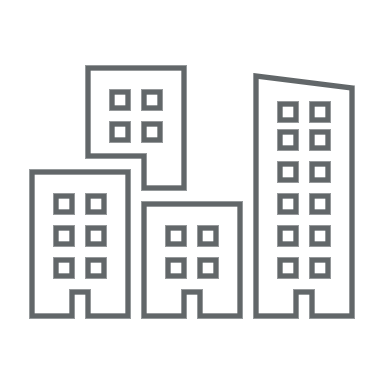 Dogodny dojazd z Warszawy
Medalin
Dedykowany zespół obsługi inwestora
Dostępność wykwalifikowanych pracowników
60 ha zwartego terenu inwestycyjnego
Dynamiczne środowisko gospodarcze
<DOBÓR IKON DOWOLNY – PASUJĄCY DO TREŚCI>
Medalin
Wsparcie dla inwestora
Medalin
Elementy wsparcia inwestora
40 mln zł
Zwolnienie z podatku od nieruchomości (nowe inwestycje):
3 lata dla nakładów poniżej 2 mln zł
5 lat dla nakładów powyżej 2 mln zł


Dofinansowanie z Powiatowego Urzędu Pracy – szkolenia zawodowe, wyposażenie stanowisk pracy 
(informacje online: www.xxxxx.pl)
Dowolna SSE
Departament Obsługi Inwestora
e-mail: invest@dsse.pl
tel. +48 123 456 789
12 lat
35%
LOGO
Próg minimalnych nakładów inwestycyjnych
do uzyskania zwolnienia z CIT
Liczba lat zwolnienia z CIT
Intensywność pomocy publicznej w regionie
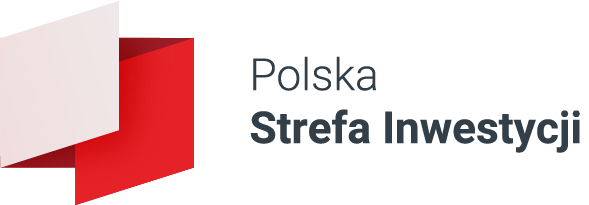 Wsparcie na poziomie regionalnym –
Regionalne Centrum Obsługi Inwestora


e-mail: coi@xxxx.pl
tel. +48 123 456 789
LOGO
Strefa Przemysłowa Medalin
Oferta lokalizacyjna – Informacje o działce
Podstawowe dane o działce
ZDJĘCIE
ZDJĘCIE
Strefa Przemysłowa Medalin
ZDJĘCIE SATELITARNE Z OBRYSEM DZIAŁKI
MAPA/SCHEMAT TERENU
ZDJĘCIE
ZDJĘCIE
Dojazd i komunikacja
<Nazwa lokalizacji>
Dojazd do działki:
droga wojewódzka nr 123 przy granicy działki
droga gminna przy granicy działki
S4 (Łódź, Kraków)
S7 (Warszawa)
SCHEMAT TERENU Z DOJAZDAMI
Najbliższa stacja kolejowa: Medalin 3 km

Brak możliwości wybudowania bocznicy kolejowej
Droga ekspresowa S7 – 6 km (węzeł A), 8 km (węzeł B)
Droga ekspresowa S4 – 12 km (węzeł C)
Autostrada A2 – 26 km (węzeł D)
S7 (Radom)
Dostępność mediów
<Nazwa lokalizacji>
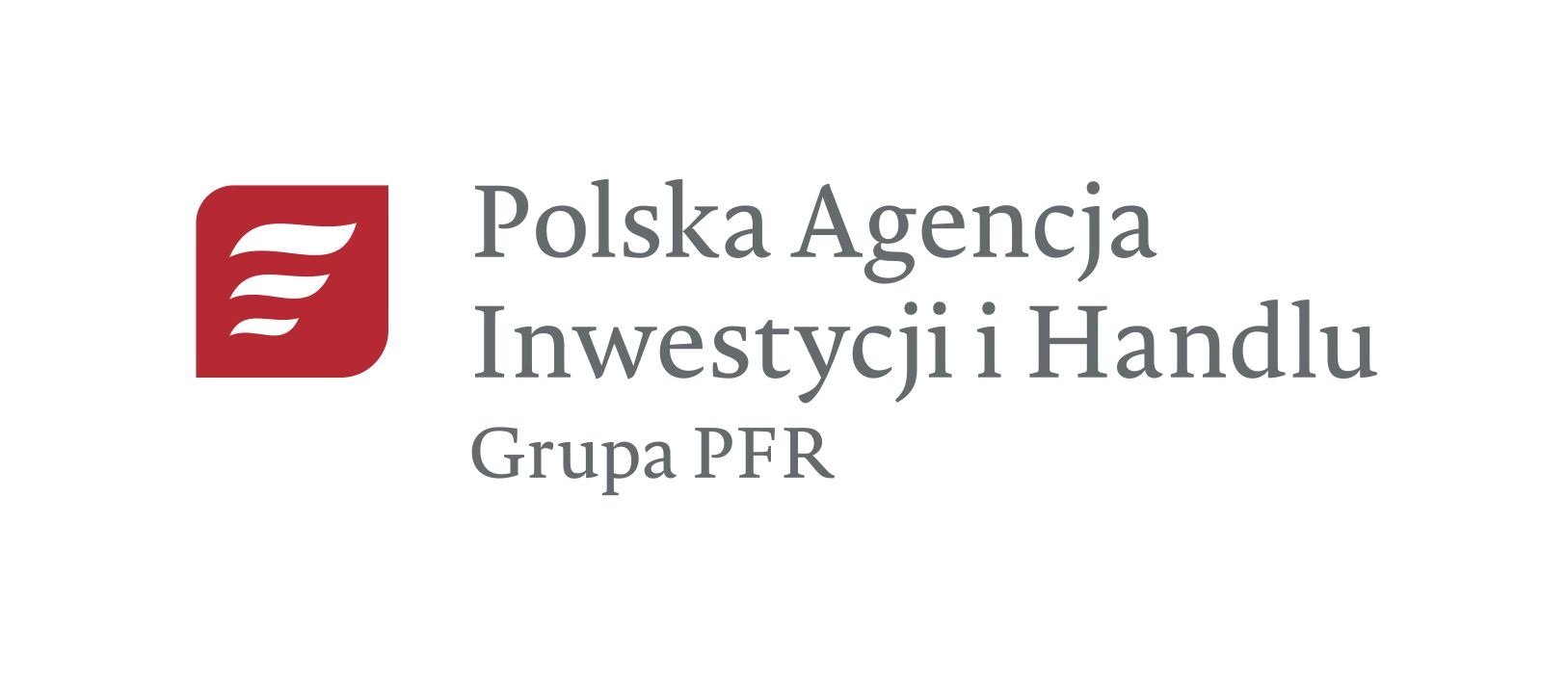 <logo gminy>
Kontakt
Jan Kowalski
Dyrektor Wydziału Inwestycji i Promocji
tel. 12 123 45 67
kom. 600 123 456
e-mail: jan.kowalski@um.medalin.pl
znajomość języków obcych: angielski

Anna Wiśniewska
Specjalista ds. projektów inwestycyjnych
tel. 12 111 222 333
kom. 611 223 344
e-mail: anna.wisniewska@um.medalin.pl
znajomość języków obcych: angielski, niemiecki